法人設立ロードマップ
パークRMCオフィス
行政書士　永田久雄
2021年4月14日
各ページに音声がついています。
解説が終わったらリターンボタンを押して、次のページに進んでください。
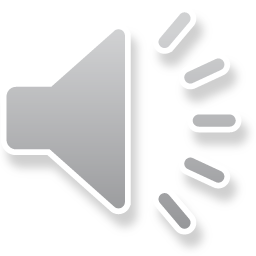 TOC
株式会社とLLCの比較
設立プロセス概要
法人化のタイミング
法人化急ぐべきか？
設立するときの資本金は？
決算期の定め方
設立手続き所要期間
設立後の各種届け出
設立作業ロードマップ
参考資料
Park RMC Office
4/15/2021
2
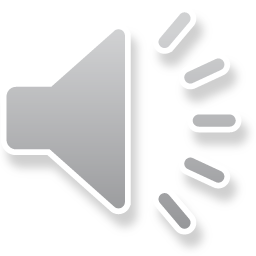 株式会社とLLCの比較
Park RMC Office
4/15/2021
3
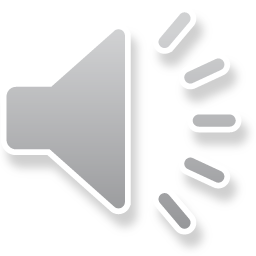 設立プロセス概要
Park RMC Office
4/15/2021
4
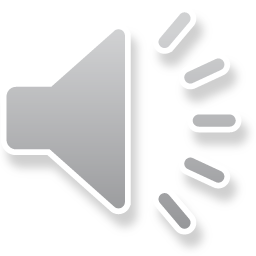 法人化のタイミング
税制面





法人のみに課せられる負担
社会保険：　個人に15％＋会社に15％合計120万円
専門職報酬：社労士（６～１2万円）、税理士（50～100万円）
結論
設立時の売り上げが２千万円あり、以後コンスタントに１千万円以上の売り上げが継続する見通しが立った時が法人化の目安。
Park RMC Office
4/15/2021
5
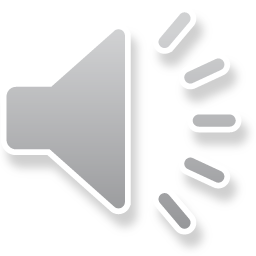 法人化急ぐべきか？
2023年10月導入予定のインボイス制度
趣旨：消費税を貰っているのに納めない（益税）事業主を撲滅するねらい。
法人設立時の消費税２年免税制度





消費税免税要件：
設立時資本金1千万円未満
第１期の上半期が。売り上げ１千万円以下＆給与合計１千万円以下で⇒第二期も免税
ところが、2023年10月からは適格請求書（インボイス）番号を持っていないと、客先が支払い消費税を売り上げに転嫁できなくなる。
2023年以降は、消費税免税制度のメリットは消滅する。
Park RMC Office
4/15/2021
6
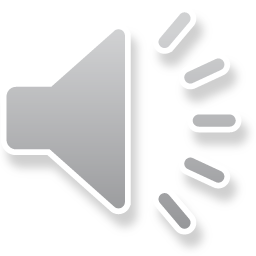 設立するときの資本金は？
二つのニーズのバランス次第
資本金は大きい程金融機関の信頼は得やすい
税制優遇を受けるには1,000万円未満が望ましい





一つの選択肢案
最初は１００万円程度で設立し、後日事業が軌道に乗ってきたら増資する。
運転資金が、最初から潤沢にあれば、増資を急ぐ理由はない。
次の受注案件が大型で、一定以上の資本金が必要ならば別の考慮が必要。
Park RMC Office
4/15/2021
7
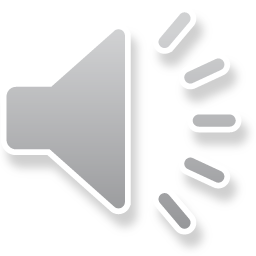 決算期の定め方（繁忙期・支出・税金）
①繁忙期を避ける
繁忙期は利益の予測をしづらいため決算対策をとりづらい
②支出が多い月はなるべく避ける
決算日から２カ月以内に法人税等各種税金を納付する必要
税金の支払いの時期と労働保険や源泉所得税などの多額の支出が見込まれる時期はなるべく重ならないように調整する
③節税対策
資本金の額が１０００万円未満の会社は設立１期目の消費税の納税義務の免除
前事業年度開始の日以後６カ月（特定期間）における課税売上高が１０００万円以下、あるいは特定期間の給与の支払額が１０００万円以下である


10月設立で、３月決算＋２期目も消費税免税
（ただし公共事業などで３月が繁忙期となる場合は別の決算月を検討する）
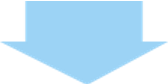 Park RMC Office
4/15/2021
8
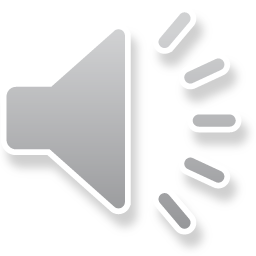 決算期の定め方（目安）
Park RMC Office
4/15/2021
9
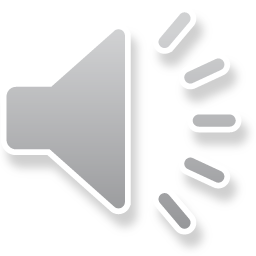 設立申請の所要期間
Park RMC Office
4/15/2021
10
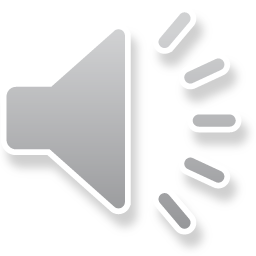 設立後の各種届け出
Park RMC Office
4/15/2021
11
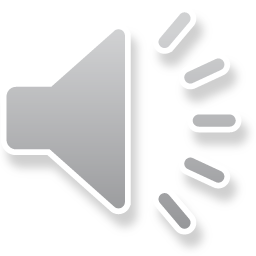 設立後作業ロードマップ
TBD
Park RMC Office
4/15/2021
12
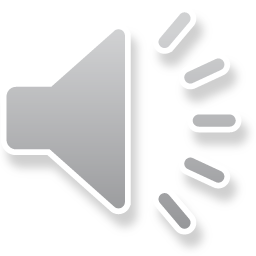 参考資料
参考文献
神崎満次郎、合同会社設立・運営のすべて、中央経済社
神崎満次郎編集、合同会社定款作成ソフト
株式会社設立ヒアリングシート（パークRMCオフィス）
Park RMC Office
4/15/2021
13
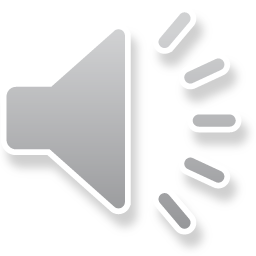 ご質問
Any questions?
Park RMC Office
4/15/2021
14
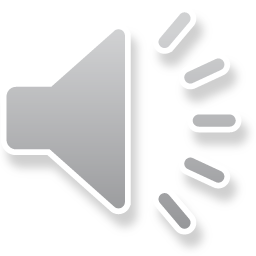